PY2022 IHCDA EAP Operations 	     and Policy ChangesThomas Hartnett-RussellCommunity Programs ManagerAugust 24, 2021
1
agenda
Operations Updates
Policy Changes
Changes to Forms
2
Operations updates
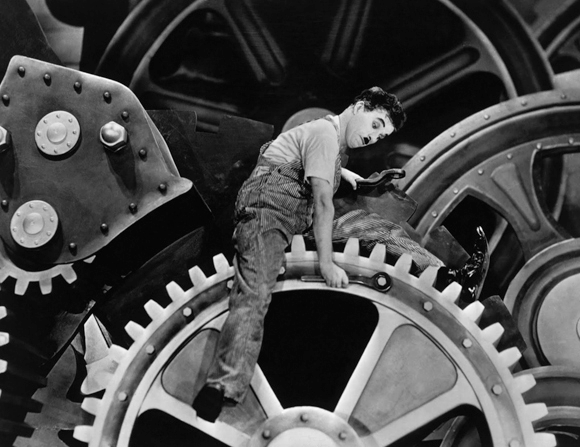 3
Program Operations TIMELINE
Official start of federal program year is October 01, 2021.
LSPs may distribute applications to their at-risk households beginning Monday, September 13, 2021.
LSPs may evaluate at-risk household applications for completeness and prepare to enter data into the statewide database from September 13-September 26, 2021.
LSPs may begin to enter data into statewide database beginning Monday, September 27, 2021.
LSPs may distribute applications to any non-at-risk households beginning Friday, October 01, 2021.
The online application portal will open to all applicants on Friday, October 01, 2021.
LSPs who conduct in-person appointments may start setting those appointments beginning October 01, 2021, provided the appointments are set for no earlier than November 01, 2021.
LSPs may begin issuing incomplete letters only to applicants with incomplete applications beginning Friday, October 01, 2021.
4
Program Operations TIMELINE
The official start of the statewide Energy Assistance Program is Monday, November 01, 2021.
LSPs may start conducting in-person appointments or taking walk-in crisis.
LSPs may begin issuing benefit approval and/or denial notification letters to applicants.
LSPs may begin making verbal or written pledges to utility vendors or fuel providers.
LSPs may begin sending transmittals to utility vendors or fuel providers.
LSPs may begin issuing crisis checks in-house to biofuel households in crisis and/or wood vouchers for households purchasing biofuel from a vendor with whom the LSP has an MOA.
LSPs may begin submitting executed transmittals to IHCDA Fiscal for payment.
5
Program Operations TIMELINE
Statewide utility shutoff moratorium begins Wednesday, December 01, 2021.
Applicants are granted protection from utility disconnect by non-bulk fuel utility vendors upon successful submission of an application for energy assistance, until such time as household eligibility has been determined.
LSPs must notify utility vendors of a household’s application if they are aware that a household is facing an imminent disconnection and they are not able to immediately determine eligibility.
Documentation of such notification in a client file will count as crisis mitigation.
Notifying the vendor does not relieve the LSP of the responsibility to prioritize eligibility determination of households that are presenting with an energy crisis.
Unless service is already disconnected and the benefit is insufficient to restore service, LSPs must waive the requirement for a client contribution during moratorium, because continued service is guaranteed by moratorium protection. LSPs may, however, encourage a client contribution.
Vendors who indicate they do not intend to observe moratorium protection should be reminded of their legislative requirement to do so. If a vendor continues to indicate it will not observe moratorium, please escalate to IHCDA.
6
Program Operations TIMELINE
Statewide utility shutoff moratorium ends at 11:59pm on Tuesday, March 15, 2022.
Utility vendors may disconnect households regardless of eligibility status, including households who were previously approved and who are now in arrears.
LSPs may issue additional crisis to already-approved households who are now facing disconnect, pending availability of crisis funding.
Already-approved households may not use American Rescue Plan Act (ARPA) funds in lieu of or as a complement to crisis funding.
LSPs may require client contributions for new applicants if the eligible benefit is insufficient to provide continuing service.
Application deadline is 5:00pm Eastern time on Monday, May 16, 2021.
EAPConnect will no longer accept application submissions after this time.
Applicants may submit incomplete applications, but will have a hard deadline of returning missing documentation of May 30, 2021.
7
Program Operations TIMELINE
All outstanding applications must have final eligibility determined and in either approved or denied status by Tuesday, May 31, 2021 due to the Memorial Day holiday.*
All outstanding transmittals must be submitted to IHCDA Fiscal by Monday, June 13, 2021.*
All vendors must be fully reconciled by Monday, June 27, 2021.*
The official closing date of federal program year 2022 is September 30, 2022.

* - please note that these dates are different than in the distributed version of the manual. I will make changes in the posted version of the manual to reflect these updates. You may note these changes in your own manual or download the updated version when it is posted.
8
EAPConnect
EAPConnect is Roeing’s web-based interface.

Roeing is aggressively making several large-scale enhancements for EAPConnect this year to make the environment easier to use for applicants, intake, and vendors.
Recently, it has been noted that RIAA has had intermittent difficulty downloading update data upon startup.
It has also been noted that work done in RIAA has occasionally not been visible to IHCDA through EAPConnect.
Due to continued functionality concerns, all LSPs should be fully transitioned to working solely out of EAPConnect at this time. Any LSPs still using RIAA must take immediate steps to shift their operations over to the web-based interface.
EAPConnect is the official database interface of record for PY2022.
9
EAPConnect
Brad Forgey from Roeing will be making a brief presentation on Day 2 of this training to provide a general overview of this year’s EAPConnect enhancements, and how they will impact your work, the applicant experience, and the vendor experience.

Roeing will also be providing a stand-alone session that will explore the changes in greater detail at a later date.
10
Online Applications
Applicants will continue to be able to apply 24 hours a day, 7 days a week, from any computer or internet-connected mobile device through the online portal.LSPs will be responsible to regularly monitor the online application portal for new applications, particularly for households in crisis, and to develop internal procedures to work online applications into their intake workflow.

Online applicants are subject to the same rights and responsibilities as households who apply via any other method.

All LSPs must provide a link to the online application portal on their website to facilitate equity of access. This link should lead applicants to https://eap.ihcda.in.gov.
11
Subgrantee agreements
Due to the forecast of gridlock in Congress, we are not likely to know our full PY2022 funding until Spring of 2022. We anticipate beginning the year with a Continuing Resolution that will provide an equal amount of funding to 2021.

However, we anticipate being able to begin the program year with a subgrantee agreement in place by using the ARPA funds to subsidize all activities, then using regular program year funds once ARPA has been depleted.

We will be working closely with our own financial operations teams, the subgrantee network, and Roeing to make this process as smooth and easy to handle as possible, but do be aware that one of the trade-offs of this arrangement may be some additional steps or more complicated processes for aggregate reporting.
12
Vendor moas
All vendors are in the process of completing new MOAs with IHCDA for PY2022 and PY2023. The new MOAs are substantively similar to the previous MOA, but clarify some clauses, including handling of overpayments, refunds, benefit transfers, and client protections.
If you are aware of a vendor in your area that has not signed an MOA with us, please have them contact liheap@ihcda.in.gov in order to have an MOA sent to them. We are trying to eliminate paper MOAs.
Effective PY2020, IHCDA no longer enters into MOAs with wood vendors or other biofuel providers. LSPs may develop their own MOAs in order to pay biofuel vendors directly using a voucher system.
13
Transmittals
IHCDA asks that transmittals sent to vendors electronically. Avoid using regular mail to send transmittals, unless this is the only way a vendor can receive them. Please ensure that you are notifying IHCDA of these exceptions.
All claims must be transmitted to vendors within 14 calendar days of claim approval.
All transmittals must be corrected and sent to IHCDA Fiscal within 7 calendar days of receipt of approval from vendor.
IHCDA strongly encourages all LSPs to adhere to a weekly schedule at minimum for both transmittals and submission of signed transmittals to IHCDA Fiscal.
14
Lsp email
Agencies are strongly encouraged to have a generic email where they can accept documents, applications, and questions or requests for information.


ihcda email

There is a generic email for EAP. Agencies should use the IHCDA mailbox for general correspondence, questions about guidance, sending back budget modifications, questions, etc., rather than e-mailing the manager or analyst directly.

LIHEAp@ihcda.in.gov
15
American Rescue Plan Act
In early May, all LIHEAP grantees received a large award of supplemental LIHEAP funding through the American Rescue Plan Act (ARPA). This funding expires on September 30, 2022. In Indiana, ARPA will be used to provide two separate supplemental benefits: a flat-rate supplemental for all approved households, and an arrearage benefit that complements the crisis benefit. There will be a separate presentation on the administration of ARPA awards and the agreement.
16
Statewide application
There is a new two-page (front and back) application that is mandatory for all LSPs. IHCDA will also provide a Spanish language version of the application this year, as well as a larger-print version.
There is a third page available as an attachment for households larger than four (4) individuals, as well as instructions and a page of federally-required disclosures of rights and responsibilities that must accompany the application form.

IHCDA encourages fillable EAP applications to be made available.

We will allow LSPs to fill out applications over the phone without obtaining a client signature, but notes must be made in the Statewide database.

Must have the subgrantee’s logo and contact information at the top.
17
DATEs
The LSP must make a timely and accurate determination of the household's eligibility for benefits within the timeline below:

For appointments: Fourteen (14) calendar days of the application's completion.
 
For mail-ins: Fifty-five (55) calendar days of received date. The time frame starts November 1. Any application received before November 1, 2021 would have to be processed within 55 calendar days of November 1, or December 26. 
 
Dates are defined as follows:
Received date: The date an application is received by the LSP. LSPs must date stamp all incoming mail-in applications when received. These applications should be processed on a first-received, first-serve basis, crisis notwithstanding.
18
Dates in EAPCONNECT
Application Date: the date stamp of the application.

Application Entered: the day that the application was entered into the database.

Completion date: The day that the application was completed. This will be mandatory when the client has a claim pending.
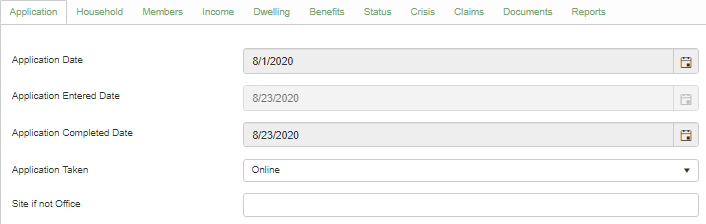 19
Closed accounts
An EAP benefit can be applied to a closed account if the client received the pledge or benefit before the account was closed. 

An EAP benefit cannot be applied if the funds are pledged or transmitted to the vendor after the client has closed the account.

Vendors may not apply EAP benefits to closed accounts with an outstanding balance. 

Benefits may only be award to accounts that are indicated to be scheduled for closure or in “final bill” status if such a benefit will result in the account being reinstated and service continued at the address of record.
20
Example
Ex: A client closed an electric account and declared bankruptcy after submitting a mail-in application. The LSP transmitted a benefit 5 days after the account was closed. The electric company didn’t catch that the account was closed when checking the transmittal and the transmittal was approved. When the funds were paid to the electric company, the company applied the funds to the outstanding balance. 

The company should have rejected the benefit on the transmittal. If it got through the transmittal process and was paid out, the vendor will have to send the entire benefit back to IHCDA.
21
Individual Checks
LSPs should make every effort to have clients who receive a direct payment benefit sign up for ACH/Direct Deposit.

IHCDA will continue to print and mail the checks and initiate direct deposits. 

If a biofuel client is in crisis and needs an immediate benefit, and the LSP does not enter into MOAs with biofuel vendors, the LSP should issue the client an immediate crisis benefit and submit a claim for reimbursement. The LSP must include a list of clients who received a crisis benefit with the claim submission.

For clients who have utilities included in their rent, the threshold of monthly rent paid required in order to be eligible for a benefit has been lowered to $1.00.
22
LSP administration
The Administrative line item in LSP budgets is unchanged from last year’s level of 7.5%. 

For PY2022, the Direct Program Expenses line item is being relabeled as Outreach and Eligibility Determination and is being increased from 2.5% of total award to 4.5% of total award. These will be reviewed in greater detail in a future presentation.
23
Water program
IHCDA will be administering a benefit for water and wastewater utilities through the Low Income Home Water Assistance Program (LIHWAP).The water program will run parallel to and using much of the infrastructure of the Energy Assistance Program, and uses EAP for categorical eligibility.

The paper application form and the online application will provide all applicants with an option to apply for EAP only, Water assistance only, or both.

Additional training specific to the Water Program will be presented at a later date.
24
Policy changes
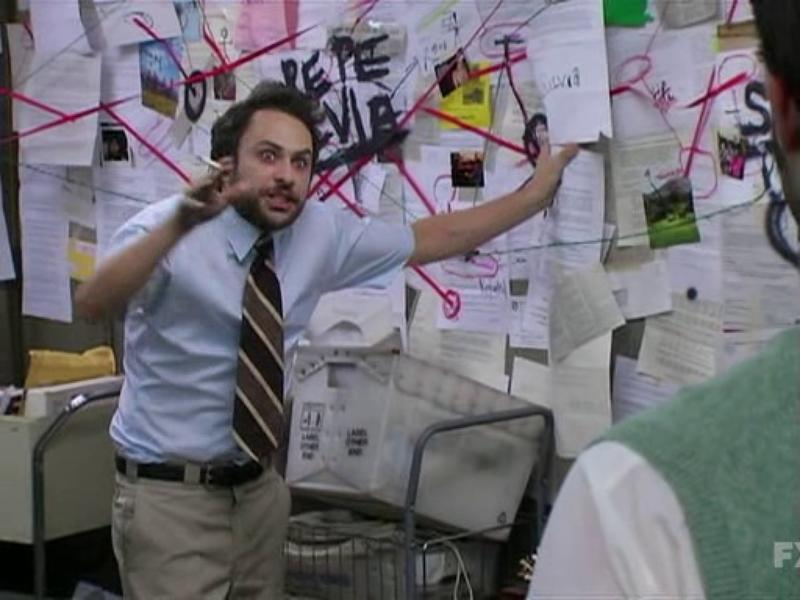 25
Crisis benefit changes
Beginning in PY2022, when determining benefit for an approved applicant who is in crisis, the LSP is to consider the disconnection or reconnection amount and award crisis first to that amount, up to a maximum of $250 per utility. This is an increase from last year’s maximum of $200.

Heating and electric utilities are each eligible for up to $250 in crisis benefits, for a total of $500. Unused crisis from one utility may not be waived to the other.
Clients who heat with electric are eligible for crisis of $500 ($250 to the base electric, $250 to the portion of electric that provides heating fuel).
Crisis for bulk fuels and biofuels should be given up front to assist with delivery and reduce administrative burden, regardless of presence of actual crisis.
Clients may come back once after initial application approval to use any crisis funding not used at the time of approval.
26
Income calculation and eligibility
Income Eligibility Period is defined as the most recent three complete months prior to an application date, or the most recent thirteen weeks prior to an application date.
LSPs may no longer count the current month as part of the income eligibility period, unless all adult household members receive income on a regular schedule and there are no additional pay dates for the remainder of the month. These exceptions must be documented in the client file and should be invoked only to avoid the burden of requesting additional documentation from the household.
Example: A household applies on November 18th. One household member receives Social Security and SSI at the beginning of every month, but the other household member is employed. Household member #2 presents  pay stub for November 12 with a two-week pay period. Because they will be receiving additional pay on November 26, November is not a complete month. Intake must consider income for August, September, and October.
27
Income calculation and eligibility
IHCDA is providing a worksheet to streamline and automate calculation of the 13-week calculation method with the entry of just a few pieces of data from the most recent paystub. LSPs may choose to pilot this method for PY2022 and provide feedback to IHCDA on whether this eases burden on applicants in intake.
Fixed income issued on a monthly schedule (e.g., SSA-administered benefits) can continue to be calculated by multiplying the most recent benefit amount received by three. The exception is if an applicant applies in the first three months of 2022 and presents a letter from SSA outlining a COLA that increases their monthly benefit. As long as the letter shows both the pre-COLA and post-COLA benefits, the intake is to count the appropriate amount of benefit for the appropriate months of the eligibility period.
28
Income calculation and eligibility
This year, income eligibility will be based on 60% of State Median Income only. We will not switch over to 150% of Federal Poverty Guidelines once FPG outpaces SMI.
The most recent SMI for a household of four is $86.578.
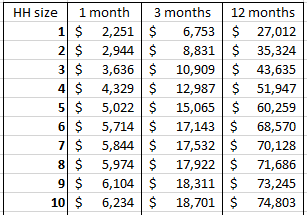 29
Income calculation and eligibility
Self-Employment with a Schedule C will now be calculated based on Line 5, Gross Profit, instead of Line 7, Gross Income.
Drastic Loss of Income policy has reverted back to its pre-pandemic state. IHCDA will continue to monitor the situation with regard to the spread of COVID-19 and its impacts on the economy and employment, and will issue additional guidance accordingly if this policy is changed.
30
Application of benefits
With the additional benefits available through ARPA, the order of application of benefits is changing somewhat this year:

Crisis (if eligible)
ARPA Arrearage (if eligible)
Regular
ARPA Supplemental
Second crisis (if available and meets requirements

Local funding/utility programs may be awarded before or after Regular and ARPA Supplemental funding depending on its own rules on guidelines, but shall not be applied before Crisis and ARPA Arrearage.
31
Adult Caregivers
If an individual who provides care to an adult with a disability lives in the same household as the care recipient, regardless of whose domicile it is or any familial or social relationship or lack thereof between the two individuals, both the caregiver and the care recipient shall be counted as household members.
Any stipend received by the caregiver is intended to provide for the physical needs of the care recipient, and shall not be counted as household income.
Any employment earnings received by the caregiver, including any salary or wages realized in the course of providing adult care or any outside employment, shall be counted as household income.
Any income received by the care recipient, such as Social Security or SSI, shall be counted as household income.
32
Heat included in rent
Beginning in PY2022, households in which the primary heating utility is included in the rent will receive zero points for heating fuel, reducing the household’s benefit by $50 versus PY2021. This will help address the reduced heating burden for applicants who pay for utilities indirectly when compared to households who pay a vendor directly for utility service.

These households already experienced a decrease in benefits last year, when dwelling points were reduced to zero for these households. IHCDA has attempted to implement these changes gradually so as to reduce the impact on the household.Note that this only applies to households in which the main heating source is included in the rent. If the electricity is in the rent but the main heating utility is the responsibility of the tenant, the household will receive the appropriate amount of matrix points.
33
Heat included in rent
Note that for households in which the installed primary heating source is an electric furnace or baseboard heaters, and electricity is included in the rent, the intake must indicate that electricity is the primary heating fuel and mark both electricity included in rent and heat included in rent within the statewide database.Failure to mark heat included in rent, even if electricity is selected as the main heating source and electricity is marked as included in rent, may lead to matrix point errors on the application as well as federal reporting disparities. In short, we must accurately record all conditions that exist, and not assume that the connections will be made behind the scenes.
34
Wood and biofuels
Wood and other biofuels receive 11 points, and are eligible for $250 crisis.

Crisis should be given up-front, and may not be waived to the electric utility.

IHCDA is not entering into agreements with wood vendors this year. All wood clients will receive a check or an ACH deposit which they will use to purchase their wood on the market. LSPs may enter into agreements with local wood vendors at their discretion.

If a client is in immediate need of wood, the LSP may issue a check in the amount of $250 to satisfy the immediate need with the crisis benefit. These claims are to be submitted to IHCDA for reimbursement. All regular benefits will be paid by IHCDA, unless LSP has entered into MOA with local vendors.
35
Confidential applications
Any application in which any member of the household is an LSP employee, governing board member, sub-contractor, or a relative of any such persons requires special handling.

Relatives include spouses, siblings, parents, grandparents, in-laws of the above, children, grandchildren, aunt, uncles, nieces, and nephews.

All confidential applications must be received and processed by the LSP’s EAP Manager or an appropriate supervisory-level designee, undergo a quality assurance review by a supervisor-level staff who is not related to the recipient of the benefits and was not involved in determining eligibility, and be reviewed by the LSP’s Executive Director, Human Resources Director, or Board President.

The “Application is Confidential” checkbox must be checked in the statewide database.
36
Household eligibility vs. benefit eligibility
Intake staff must take care to distinguish between household eligibility and benefit eligibility.

If a household has a circumstance that is preventing the awarding of a benefit (e.g., inoperable equipment, outstanding deposit on account, etc.), this does not impact the determination of overall household eligibility.

Household eligibility may be used to determine eligibility for other resources and can qualify households for moratorium protection.

When household resolves issues preventing benefit payment, household eligibility must not be redetermined.

Households must not be denied on the basis of not submitting utility bill documentation.
37
Changes to forms
38
Appendices vs. forms
Renamed and redefined appendices and forms for increased clarity.
Appendices are informational in nature and are intended to supplement the content of the manual.
Forms are interactive and for documentation purposes.
All forms have been edited to indicate when they were last changed so that LSPs may ensure they always have the most current version. Therefore, all LSPs should destroy any existing hard copies of forms they have on hand, and archive any electronic versions they may be maintaining of previous versions.
39
List of appendices
Appendix A 	List of Manual Changes
Appendix B	Local Service Providers (LSPs)
Appendix C 	IHCDA Community Programs Contacts 
Appendix D	Federal LIHEAP Statute
Appendix E 	Indiana Moratorium Legislation
Appendix F	Income Calculation Quick Reference Chart
40
List of forms
Form ABS-2022 		Declaration of Absent Household Members
Form ADDR-2022 		Address Change Form
Form APPL-2022		EAP and Water Program Application Form
Form APPLESP-2022	EAP and Water Program Application Form – Spanish
Form APPLLP-2022		EAP and Water Program Application Form – Large Print
Form DBPE-2022		Direct Benefit Payment Election Form
Form DIS-2022		Disability Medical Statement
Form DWD-2022		Department of Workforce Development Release of 			Information
Form EARN-2022		Request for Earnings Information
Form EBTR-2022		Energy Benefit Transfer Request
Form ERRCHECK-2022	Emergency Repair and Replace Checklist
Form ERRCON-2022	Emergency Repair and Replace Consent/Release of 			Liability Form
Form IVA-2022		Income Verification Affidavit
Form LLA-2022		Landlord Affidavit
Form MTRX-2022		EAP Benefit Matrix Form 
Form RECERT-2022	Simplified Recertification Tool
Form UTIL-2022		Utility Affidavit
41
Address change form
To be completed by any approved applicant if they move after benefit determination.
Allows applicant to update heating and utility information about their new home, as well as notify LSP of any outstanding benefit balance to be transferred.
With the introduction of this form, the EBTR (Energy Benefit Transfer Request) form has become and entirely LSP- and IHCDA-facing form.
42
Statewide Application Form
Updated CSBG Report Module 4 reporting characteristics.
Added mobile phone carrier.
Added option to apply for Water program.
Reorganized application to improve flow.
Generated application instructions, as well as federally-mandated disclosures of applicant rights and responsibilities.
Created attachment page for listing members in households larger than 4 members.
IHCDA is providing a Spanish-language version and a larger-print version of the application this year.
43
Direct benefit payment election form
To be completed by any applicant who is eligible to receive a direct benefit payment (e.g., utilities included in rent, households that heat with biofuel, households who use a utility that has declined to enter into an MOA).
Allows household to determine how they will receive their benefit and explains how long it may take to receive their benefit.
Includes ACH information on the form, and thus eliminates the standalone ACH form.
44
REQUEST for earnings information
Form has been restored to its pre-CARES Act design in order to comply with current policies.
45
Energy benefit transfer request
With the introduction of the applicant-facing Address Change Form, which gathers updated utility information and asks about any remaining benefit balance the client may be aware of, this is now an internal form only.
Use of the new EBTR form will help IHCDA staff to better track the status of EBTRs and be able to provide better updates to the LSP upon request.
46
Simplified recertification tool
Has been overhauled to provide applicant with more robust guidance on how they might qualify for simplified recertification.
IHCDA is still evaluating the net benefit to both qualifying households and LSP intake staff in terms of burden reduction of this policy. If any LSP feels this policy increases burden, they may submit this feedback to IHCDA and may opt out of offering simplified recertification.
47